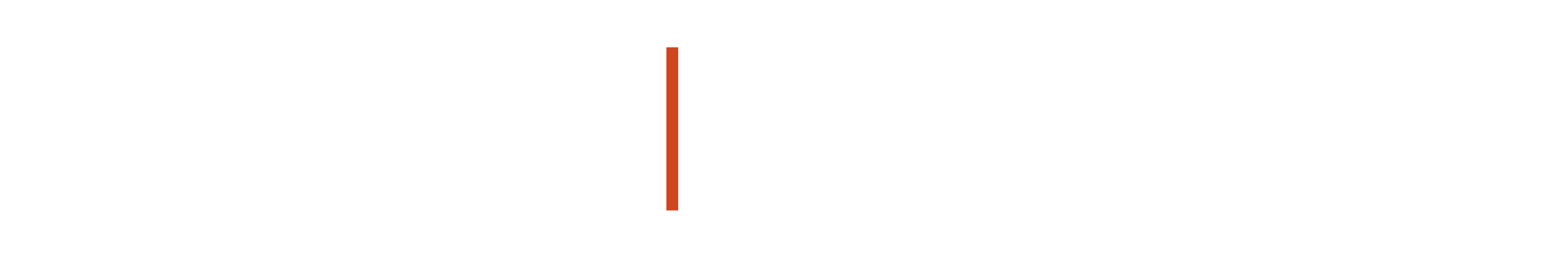 Office for Institutional Equity
OIE Overview and
Mandatory Reporting Training
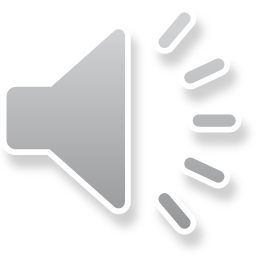 Carole Goddard | Director, Office for Institutional Equity and Title IX Coordinator Kristin Moulton | Assistant Director, Office for Institutional Equity Tammy Curry |  Program Assistant
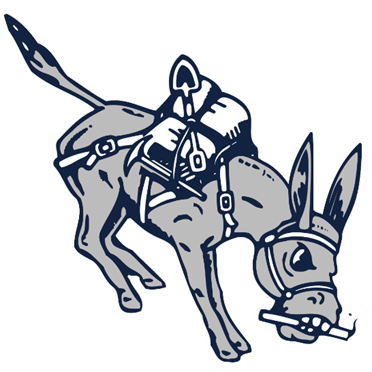 [Speaker Notes: Welcome to the Colorado School of Mine’s online training for Mandatory Reporters. This course will introduce the Office for Institutional Equity or OIE, provide an overview of OIE policies, and discuss mandatory reporting responsibilities for all Mines employees.]
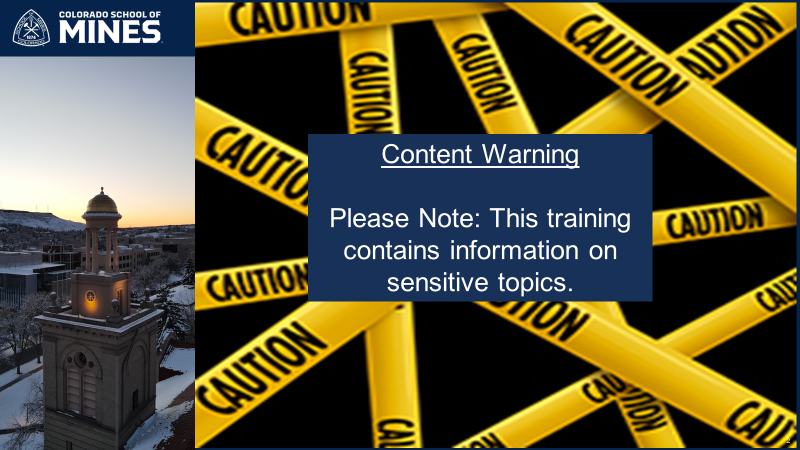 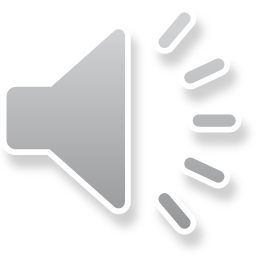 [Speaker Notes: Please note that this training contains information on sensitive topics, such as definitions and scenarios involving crimes of violence, including sexual assault, hate crimes, and relationship violence. Please reach out to your campus’ confidential resources if you need support.]
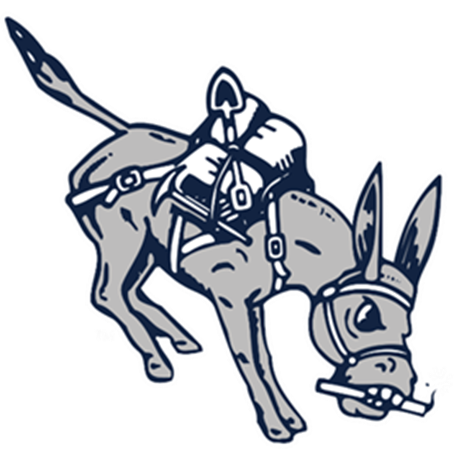 Purpose and Benefits of this Training
The Colorado School of Mines requires: 
 All incoming employees to be trained on OIE Policies and Mandatory  
      Reporting Responsibilities 
 All faculty and staff to be regularly educated on discrimination and harassment 
      prevention, as well as available reporting options and obligations.
Purpose
This Training Can Provide You: 
The ability to assist Mines in complying with legal requirements and help the University maintain its commitment to fostering an equitable and inclusive community.
Proper reporting helps to foster safe and respectful university environments that better protect students, faculty and staff from incidents of discrimination, sexual harassment, ad retaliation.
Benefits
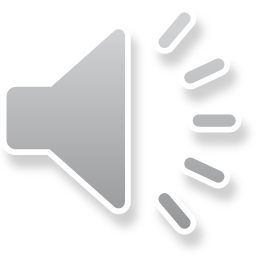 [Speaker Notes: Lets discuss the purpose and benefits of this assigned training.  The Colorado School of Mines requires: All incoming employees to be trained on OIE Policies and Mandatory Reporting Responsibilities as well all faculty and staff to be regularly educated on discrimination and harassment prevention, and reporting options and obligations.
. This training can provide you the ability to assist Mines in complying with legal requirements and help the University maintain its commitment to fostering an equitable and inclusive community.  Proper reporting helps to foster safe and respectful university environments that better protect students, faculty and staff from incidents of discrimination, sexual harassment, and retaliation.]
What We’ll Cover
Understand the roles of the OIE Office & Mines Policies on Discrimination & Sexual Misconduct
Understand Mandatory Reporting Responsibilities 
Learn how to support students and refer appropriately
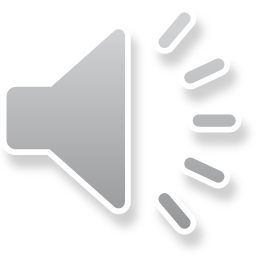 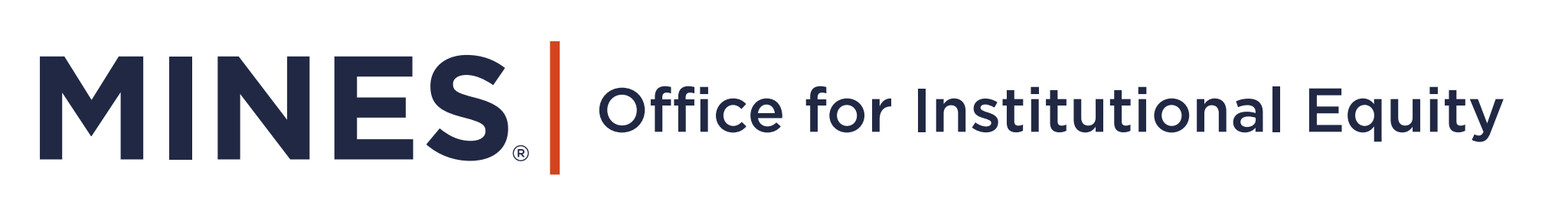 [Speaker Notes: As an employee you are a mandated reporter for the Colorado School of Mines and required to complete training about mandatory reporting responsibilities.  If you are taking this course, you have been identified as a mandatory reporter and are in the process of fulfilling your obligation to receive the necessary training.  

In this presentation we’ll cover:
The role of the Office for Institutional Equity and Mines Policies on Discrimination & Sexual Misconduct.  We will discuss your mandatory reporting responsibilities and learn how to support students and refer disclosures appropriately.]
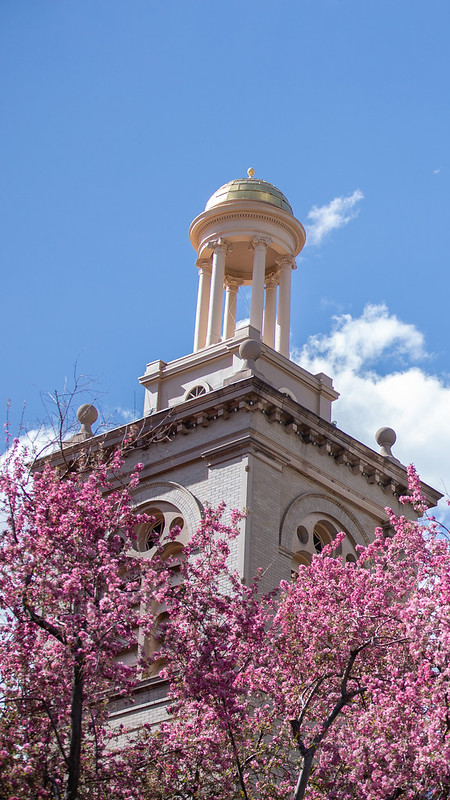 Mines Policies on Discrimination & Sexual Misconduct
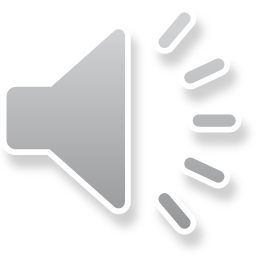 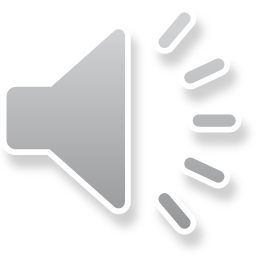 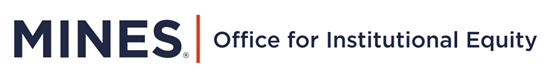 [Speaker Notes: First, I’ll share Mines Policies on Discrimination and Sexual Misconduct. The Office for Institutional Equity works with the Mines community to ensure that practices across the university are consistent with federal and state mandates, as well as existing university policies regarding equal access to employment and educational opportunities for all students, staff, and faculty.]
Mines Policy: Prohibiting Sexual Misconduct, Discrimination, and Retaliation 

Mines prohibits discrimination and harassment on the basis of age, ancestry, creed, marital status, race, color, ethnicity, religion, national origin, sex (including Gender Based Stalking, Intimate Partner Violence, Non-Consensual Sexual Contact, Non-Consensual Penetration, Sexual Exploitation, and Sexual Harassment), pregnant and parenting status, gender, gender identity, gender expression, disability, sexual orientation, genetic information, veteran status, or military service within any of its education programs or activities
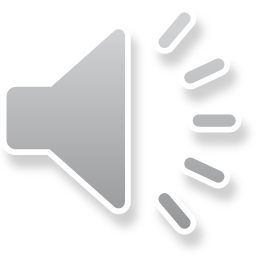 [Speaker Notes: This is the Mines policy prohibiting sexual misconduct, discrimination, and retaliation:

Mines prohibits discrimination and harassment on the basis of age, ancestry, creed, marital status, race, color, ethnicity, religion, national origin, sex (which includes Gender Based Stalking, Intimate Partner Violence, Non-Consensual Sexual Contact, Non-Consensual Penetration, Sexual Exploitation, and Sexual Harassment), pregnant and parenting status, gender, gender identity, gender expression, disability, sexual orientation, genetic information, veteran status, or military service within any of its education programs or activities]
The Office for Institutional Equity utilizes fair and unbiased processes for addressing reports of discrimination and harassment.  
We manage: 
Complaints and Investigations
Supportive measures, and 
Resolution options 
for complaints alleging 
Bias
Discrimination
Harassment
Sexual misconduct, and 
Retaliation 
on the basis of a protected class for employees and students. OIE is active in education and training for employees and students.  We also manage compliance obligations in accordance with the Clery Act.
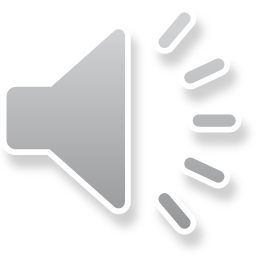 [Speaker Notes: The Office for Institutional Equity utilizes fair and unbiased processes for addressing reports of discrimination and harassment. We manage complaints and investigations, implement supportive measures, and offer resolution options for complaints alleging bias, discrimination, harassment, sexual misconduct, and retaliation; on the basis of protected class for employees and students.  Our office also manages prevention education and training for employees and students.  We also manage compliance obligations in accordance with the Clery Act.]
Policies OIE Manages
The main policy OIE manages is the:
Policy Prohibiting Sexual Misconduct, Discrimination, and Retaliation
Two investigative procedures are available under this policy: Procedures A and B 
Unlawful Discrimination includes all protected classes at Federal and State levels
Retaliation means any negative or adverse action against an individual for reporting an allegation of Sexual Misconduct or Discrimination for cooperating or participating in an investigation
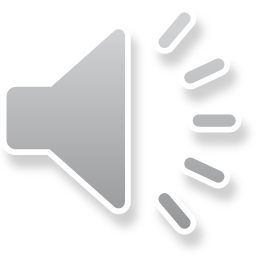 [Speaker Notes: The main policy that OIE manages, is the policy Prohibiting Sexual Misconduct, Discrimination, and Retaliation.  This policy applies to all staff, volunteers, contractors, potential employees, and students. 
There are two investigative procedures under this policy: Procedure A; which investigates sexual misconduct issues that occur within a Mines program or activity; and Procedure B that will be applied when the alleged sexual misconduct occurs off campus, but still has an impact on a party's educational participation / or when a complaint of discrimination or retaliation is submitted on its own.  

-Again, our Discrimination policy applies to all protected classes at the federal and state levels. 
-Retaliation is also prohibited under our Policies. Retaliation means any negative or adverse action against a person for reporting an allegation of sexual misconduct or discrimination; or for cooperating in an investigation.  Any employee who engages in retaliation may be subject to disciplinary action up to and including termination and or expulsion.  A report of retaliation will be reviewed and investigated in the same manner in which other allegations of misconduct are handled.]
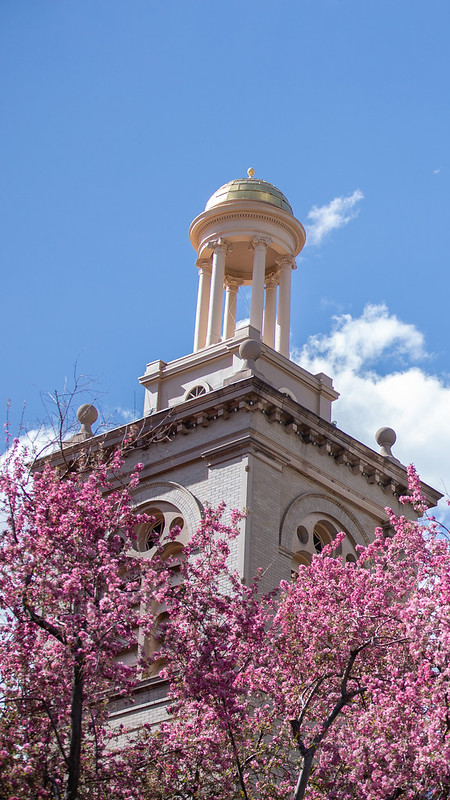 Reporting Responsibilities
There are two types of required reporting responsibilities 
at Mines:
Mandated Reporting
CSA Reporting -
     (Campus Security Authority)
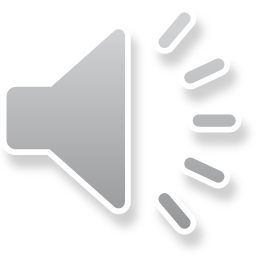 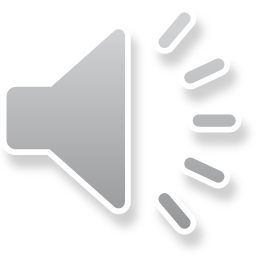 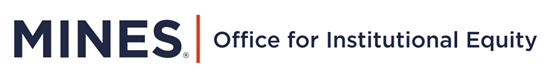 [Speaker Notes: There are two types of reporting responsibilities at Mines that the Office for Institutional Equity Manages; mandated reporting responsibilities and CSA reporting requirements.  As an employee you are a mandated reporter.  Some of you may also be CSA – A Campus Security Authorities.  If you have extra responsibilities outside of the classroom; like significant responsibilities for student and campus activities, you will also be a CSA.  There is a separate training regarding CSA reporting requirements and obligations.  This training will only cover your mandatory reporting procedures.]
Mandatory Reporting

All Mines faculty and staff are Mandatory Reporters.
Take Action and Report to OIE!
Student employees are also mandatory reporters, including:
Residence Life Student Staff 
Peer Mentors
Teaching Assistants
Exceptions: (Confidential Resources)
Counselors
SHAPE Office
Health Providers
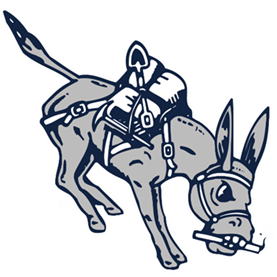 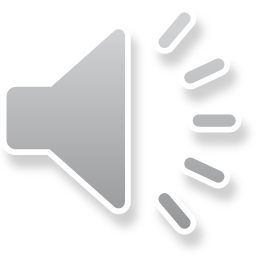 [Speaker Notes: As stated previously, All Mines faculty and staff at Mines are mandatory reporters
Student employees are also designated as mandatory reporters, including residence life staff, Peer mentors, front desk assistants, and teaching assistants. 
There are some exceptions to this which include Counselors, personnel in the SHAPE Office, and Health care providers on campus.]
What is the purpose of a mandatory reporter?
Be Responsible and Report!
Through your knowledge and application of University policy and state laws, you play an important role in:
Protecting students, faculty and staff from incidents of sexual violence.
Supporting sexual assault survivors.              
Helping the University maintain a safe environment by striving to eliminate, prevent, and address issues of sexual misconduct and discrimination
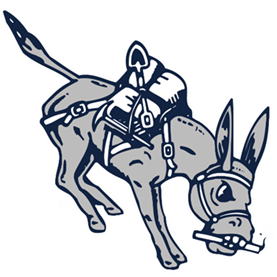 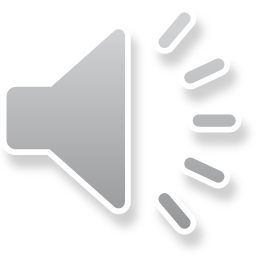 [Speaker Notes: You may be asking yourself,  What is the purpose of a mandatory reporter?
Through your knowledge and application of University policy and state laws, you play an important role in:
Protecting students, faculty and staff from incidents of sexual violence.
Supporting sexual assault survivors.              
Helping the University maintain a safe environment by striving to eliminate, prevent, and address issues of sexual misconduct and discrimination]
What does mandatory reporting mean for me?
As a Mines employee including and while under contract; Your main responsibility as a mandatory reporters is to report any disclosure of discriminatory harassment or sexual misconduct; including sexual harassment, sexual assault, dating/domestic violence, and/or stalking to the Office for Institutional Equity.

You are required to report incidents you personally observe as well as incidents reported to you. You must report these offenses to Mines police or OIE.
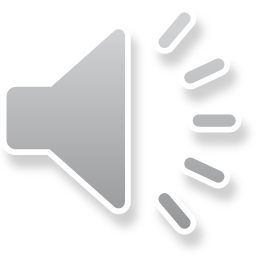 [Speaker Notes: Lets review what mandatory reporting means for you. 
As a Mines employee including and while under contract; Your main responsibility as a mandatory reporters is to report any disclosure of discriminatory harassment or sexual misconduct; including sexual harassment, sexual assault, dating/domestic violence, and/or stalking to the Office for Institutional Equity.
You are required to report incidents you personally observe as well as incidents reported to you. You must report these offenses to Mines police or OIE.
We will now cover what qualifies for a report and what specific reporting actions you should take.]
What is a Reportable Offense?  

As a mandatory reporter, you must report any instance of sexual harassment, discrimination on the basis of protected class, and retaliation.
Sexual Harassment
Discrimination Based on Protected Class
Retaliation
Sexual Violence/Sexual Assault
Race, color, religion or creed, sex, pregnancy status, sexual orientation, gender identity, and gender expression), marital status, ethnicity, national origin, age, disability, genetic information, ancestry, and veteran status or military service.
For reporting an issue
Dating and Domestic Violence Including Stalking
For  participation in an investigation
Sexual Exploitation
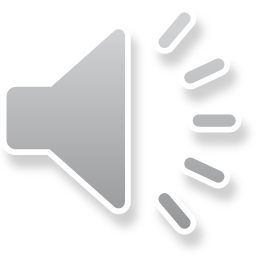 Unwelcomed Sexual Conduct
[Speaker Notes: What is a reportable offense?  As a mandatory reporter, you must report any incident of sexual harassment discrimination based on protected class and retaliation.  Sexual harassment can include reports of sexual violence and sexual assault – Dating and domestic violence to include stalking – sexual exploitation, and unwelcomed sexual conduct.  You must also report incidents of discriminatory harassment that are based on protected class, and lastly, any incident of retaliation, which means any adverse action, for reporting or participating in an investigation.   

For a more detailed explanation of each of these offenses, please see the Definitions section on the Office for Institutional equity Title IX webpage.]
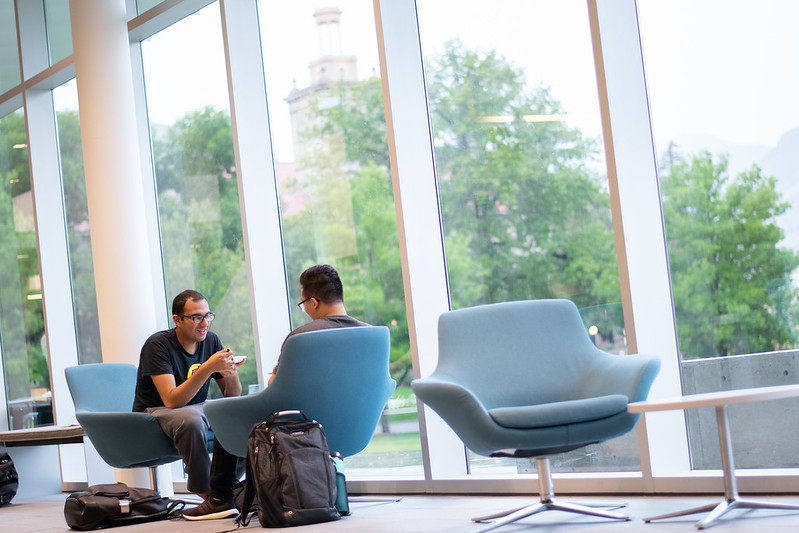 Helping a Student and Receiving Disclosures
Research shows that the first person a complainant tells and how they react (believing/not; supportive/not), impacts how they move forward through the investigative and/or recovery process.
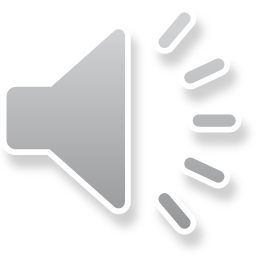 [Speaker Notes: Next, we are going to discuss how to help students and employees after they make a disclosure to you.  Overall, research shows that the first person a complainant tells and how they react, impacts how they move forward through the investigative and recovery process.  We are going to discuss proper ways to receive disclosures and what occurs after a report is made.]
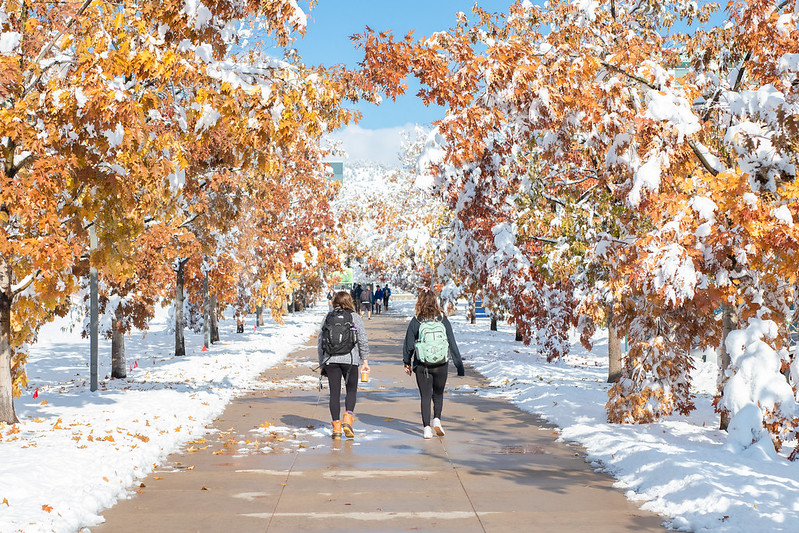 Step 1: Compassionately, explain your duty to report.
“I want to make sure you are getting the help and support you need, so I will need to let Carole and Kristin know in the OIE Office.  It will be your choice on how you want to proceed.”  

Step 2: Listen and Validate
“I’m so sorry that happened to you.”
“I believe you.”
“It’s not your fault.”

Step 3: Ensure Safety
“Are you safe?” 

Step 4: Provide Resources
“There are many resources and reporting options from which to choose.”
Helping a Student
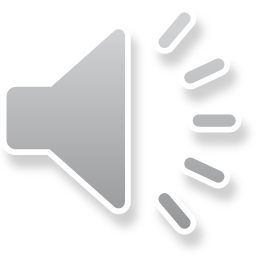 [Speaker Notes: Here are some tips for helping a student or fellow employee. 
First, compassionately explain your duty to report. Its best to disclose your mandated reported responsibilities before they disclose an incident to you.  For example:  “I want to make sure you are getting the help and support you need, so I will need to let Carole and Kristin know in the OIE Office. It will be your choice on how you want to proceed..
Second, Listen and Validate: Examples could be: “I’m so sorry that happened to you.” “I believe you.” “It’s not your fault.”
Next, Ensure Safety: Ask the important questions like, “Are you safe?” “Do you fear for your safety in any way? (Make sure that you include any known safety issues in your report.) 
Lastly, Provide Resources; “There are many resources and reporting options from which to choose.”  Know how to direct the complainant to all available resources. 
We will now listen to a video by Scott Lewis that emphasizes these points.  You may now proceed to the next secession.]
[Speaker Notes: This video talk about receiving disclosures and what to do, as well as what not to do.  Listen to “Talking to victims by Scott Lewis” Talking to Victims | W. Scott Lewis | TEDxSpokane – YouTube
www.youtube.com/watch?v=5x0ypp5REaU&t=4s]
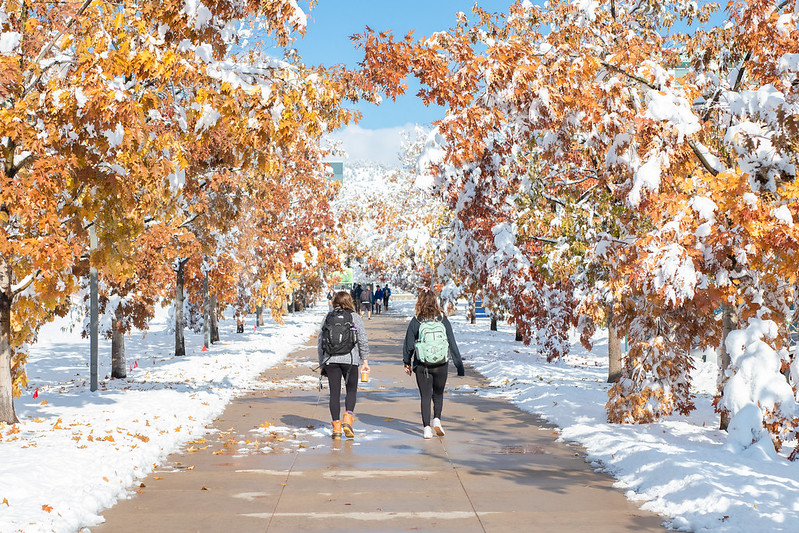 Reminders of What Not To Do:

Don’t Investigate yourself. It 's okay to ask basic questions to ensure the person's safety and well- being, however, avoid asking detailed questions. Our office is trained in trauma informed interviewing techniques.  
  
Do not confront other parties including the accused or any named witnesses. 

Don’t share disclosures with others.  Respect privacy.  Its crucial to prioritize autonomy and trust. 

Don’t ignore you own self care. Receiving disclosures can have a significant impact on you as a listener. Prioritize your own well-being and self-care.
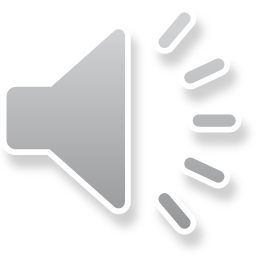 Helping a Student
[Speaker Notes: Now that you know how to receive a report, There a few things we would like you not to do if you are receiving a disclosure. 
Don’t Investigate yourself. It 's okay to ask basic questions to ensure t he person's safety and well-being, however, avoid asking details questions. Our office is trained in trauma informed interviewing techniques.  We also don’t want the person to have to repeat their story more times than necessary,
Do not confront other parties including the accused or any named witnesses. Don’t share with the accused what information was reported.
Don’t share disclosures with others.  Respect privacy.  Its crucial to prioritize autonomy and trust.   
Don’t ignore you own self care. Receiving disclosures can have a significant  impact  on you as a listener. Prioritize your own well- being and self- care]
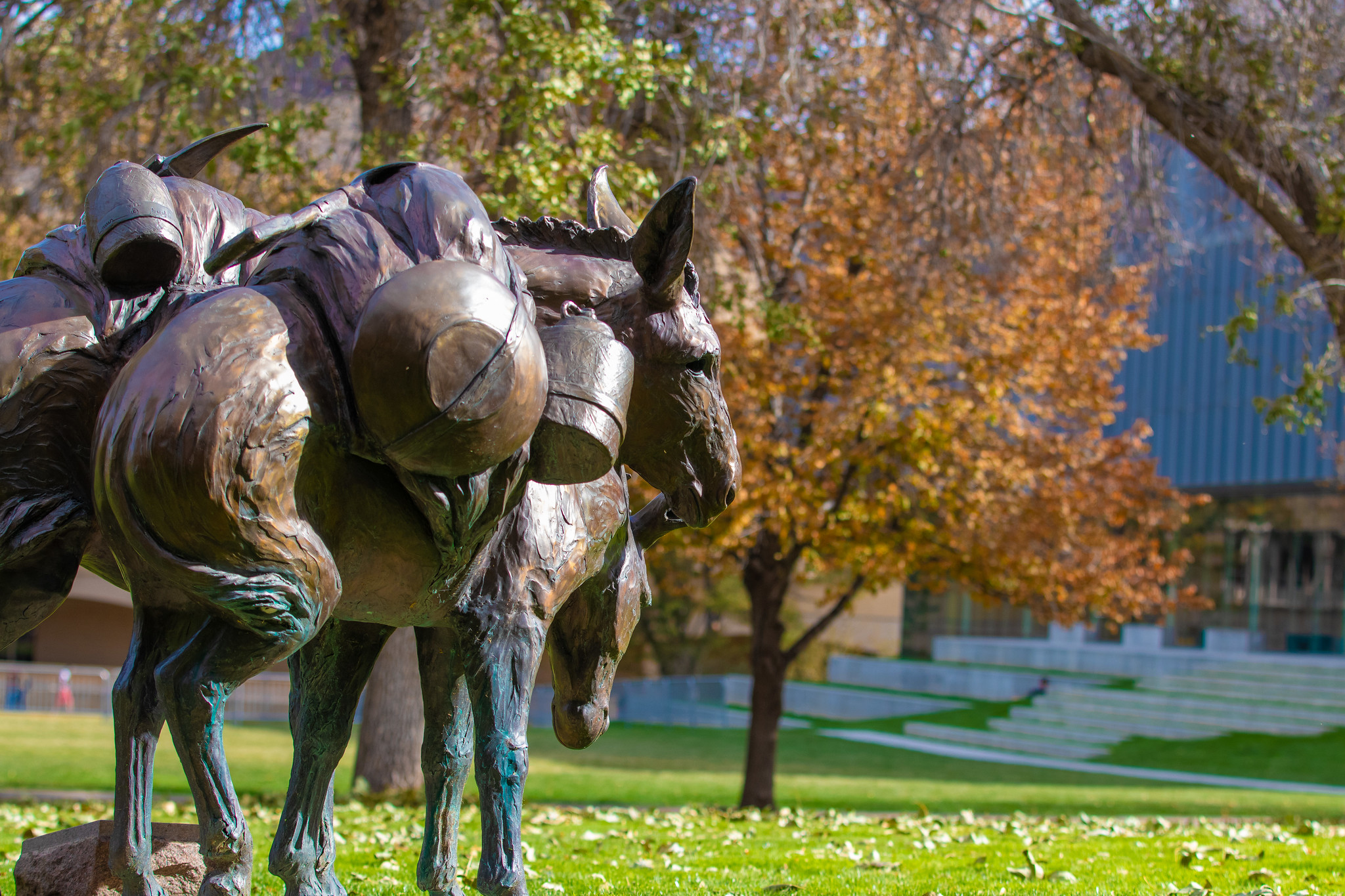 Following a meeting with a student or fellow employee
Submit a report online:  
https://www.mines.edu/institutional-equity-title-ix/
Or email/call Carole or Kristin.

Include: A description of the incident, any found safety needs, 
where and when the incident occurred, and any other 
relevant information as reported to you. 


 It’s okay to check in with the person after they disclose.
 If they share something isn’t working for them, encourage them to reach back out.
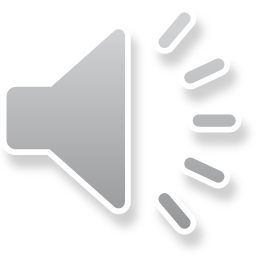 [Speaker Notes: After meeting with a student, reach out via email, phone or by using the online reporting form. When you submit the report, please include a description of the incident, safety needs, and any other relevant information. If you are unsure if it is relevant or not, go ahead and include the information in the report. It will help us better assess the incident.
It’s okay to check in with the person afterwards. If the impacted individual states a specific need is not being met, please let us know and we can work to adjust our approach. We know needs change over time and are happy to meet the students needs as they change.]
Reporting Options for Sexual Misconduct, Discrimination  and Retaliation
1. Report Online:  https://www.mines.edu/oie/
Report online and choose  the appropriate form.
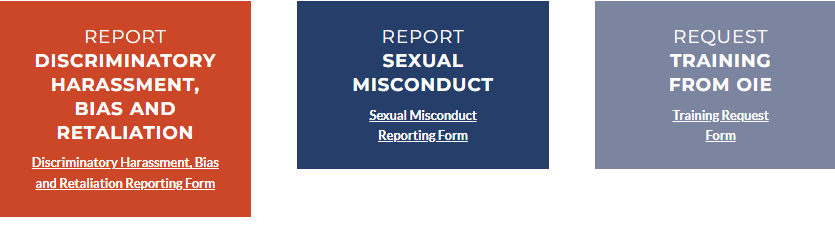 2. Phone: 303.273.3260
3. Email:  OIE@mines.edu 
4. By mail or walk-ins: 1706 Illinois St. Golden CO.
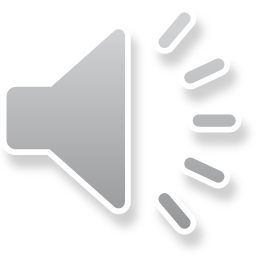 Note: Anyone who serves as a mandatory reporter must report to Carole Goddard or Kristin Moulton either using the online reporting form or directly via email, phone, or in person
[Speaker Notes: Let’s look at reporting procedures in a little more detail.  
Anyone who serves as a mandatory reporter can make a report online. The link is here.  Below the link is what the online reporting form looks like on the webpage.  You can choose the large red box to report an incident of discrimination or retaliation or the blue box to report an incident of Sexual misconduct. You can also report directly via phone 303-273-3260, via email  at OIE@mines.edu, or in person at the OIE Office located at 1706 Illinois st.]
What happens after you report an incident?
Carole or Kristin will reach out to the impacted individual(s) and offer to meet.  We will provide resources, discuss support measures, and complaint options.
It is up to the impacted individual(s) to decide if they meet with us. They can always choose to do so later.
Please note the staff of the Office of Institutional Equity is protective of individual’s privacy and once reported, you will likely not receive any further outreach or updates.​
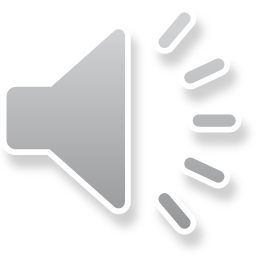 [Speaker Notes: After you report an incident, we will reach out to the impacted individuals and offer to meet.  We will provide resources, support measures, and discuss complaint options.
It is up to the impacted individual(s) to decide if they want to meet with us. They can always choose to do so later.
Please note the staff of the Office for Institutional Equity is protective of individual’s privacy and once reported, you will likely not receive any further outreach or updates.  While you may not be involved in further actions after you report It is still beneficial to understand what will happen next in the process.  The person making a disclosure may ask about next steps during your conversation.]
Resolution Options
No investigative/resolution process - Use of supportive measures only
Informal Options: Conversation/Restorative Practices (not available for violent conduct)
Formal Options: Two investigative options available
Procedure A: Resolving complaints of sexual misconduct under Title IX (Investigation, Live Hearing/Cross Examination)
Procedures B: Resolving complaints of sexual misconduct, Discrimination, and Retaliation (Can be used for incidents that occur off campus but still impact a party's ability to participate in an educational program)
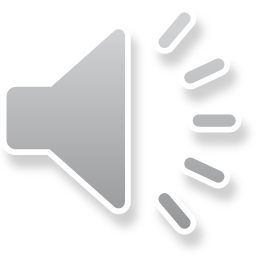 [Speaker Notes: There are several Resolution options for complaints of sexual misconduct. A complainant can choose to not have an investigation and can receive support measures only.  They can also choose informal resolution options like restorative conversations.  

We have two investigative procedures: Procedure A and B.   Procedure A is the formal investigative procedure used to resolve complaints of sexual misconduct that occur in a Mines program or activity, including on campus housing: This procedure does require a live hearing and cross examination.  Procedure B is used for resolving certain complaints of sexual misconduct that so not meet the criteria for procedure A or that occur of campus, but still impact a party’s ability to participate in an educational program) Procedure B is also used for complaints of discrimination and retaliation.]
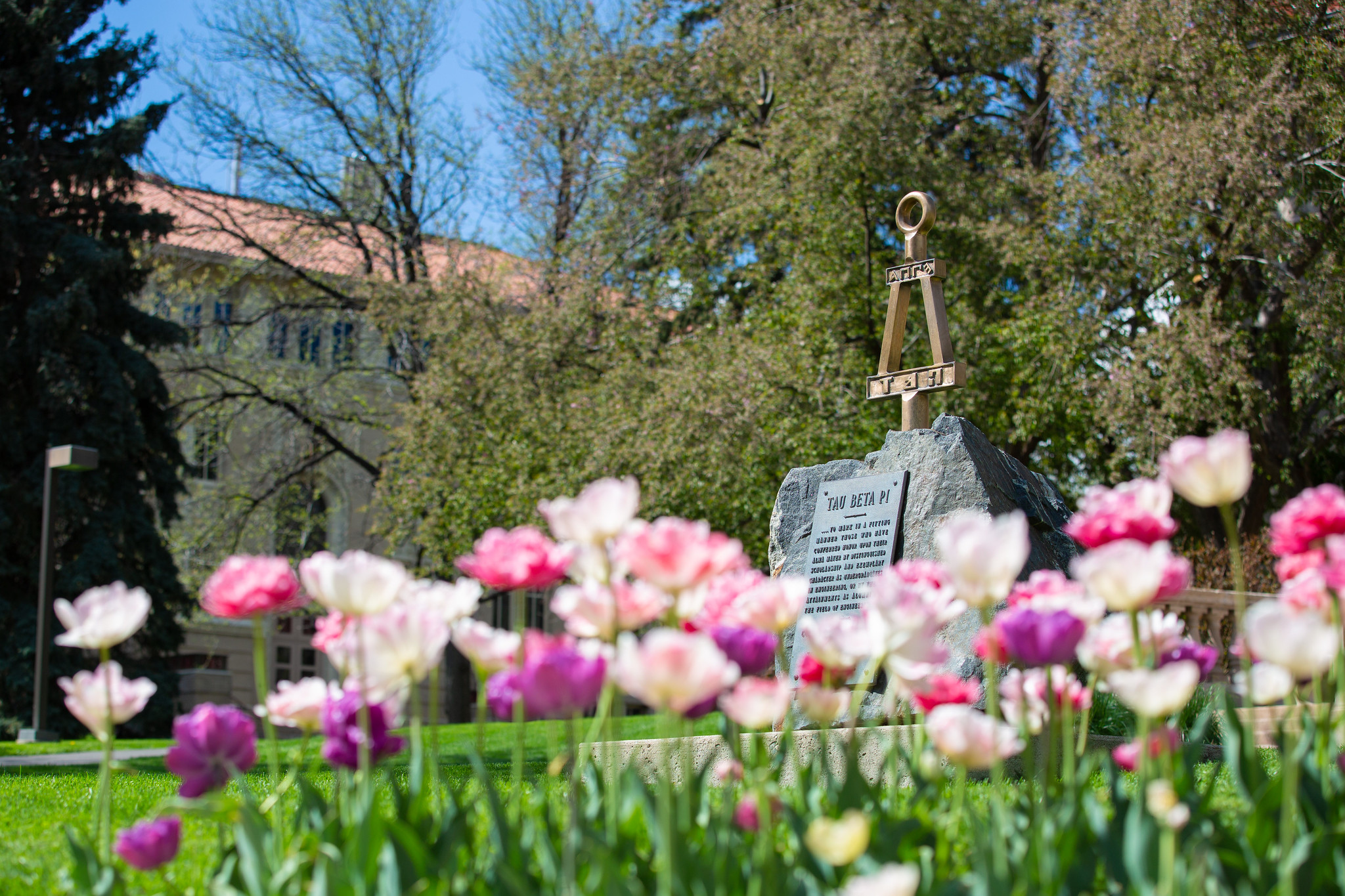 Resources for all Reports 
to the Office for Institutional Equity
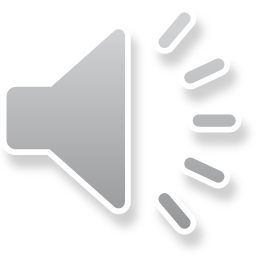 [Speaker Notes: Now we will cover resources for reports to the OIE Office.  After you make a report we will immediately assess and offer resources.]
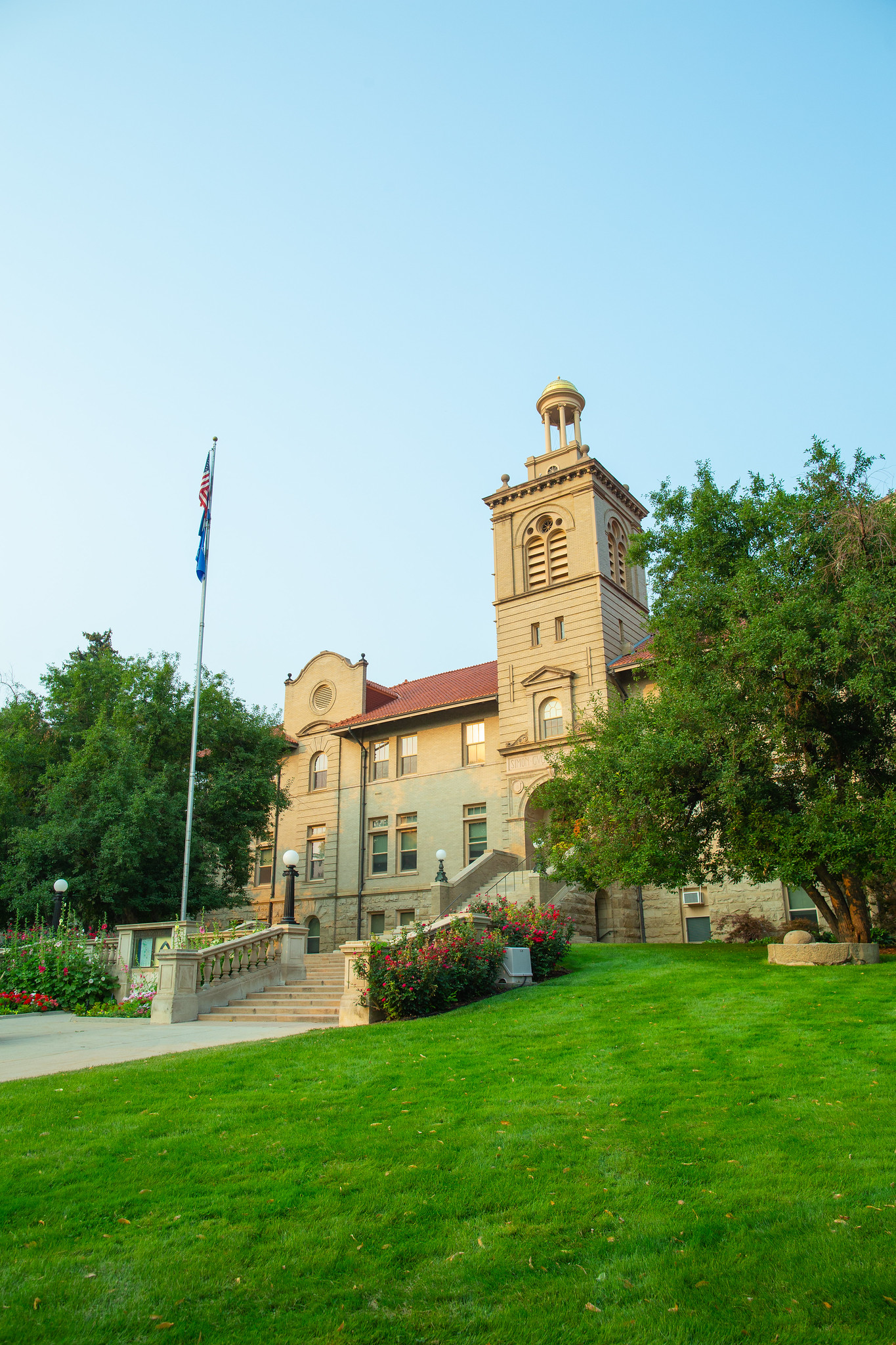 Supportive Measures
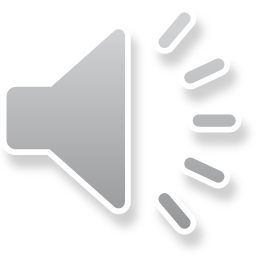 [Speaker Notes: Supportive measures are individualized services meant to restore or preserve equal access to education, protect student and employee safety, or designed to deter sexual harassment. Supportive measures are offered even if a complainant does not wish to initiate or participate in the complaint and resolution process.]
Safety Supportive Measures
No Contact Directives
Assistance with Protection Orders
Mines Police Escorts
Moves in On-Campus Housing
Assistance with Off-Campus Housing
Changes to On-Campus Work Assignments
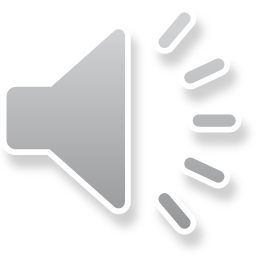 [Speaker Notes: The first category of supportive measures we’ll cover are safety supportive measures. These can include:
No Contact Directives (A no contact directive can be put into place between students to eliminate or limit verbal and written communication) , Assistance with Protection Orders, Mines Police Escorts, moves in On-Campus Housing, Assistance with Off-Campus Housing, and Changes to On-Campus Work Assignments]
Academic Supportive Measures
Outreach to Professors
Testing in the Testing Center
Additional Time on Assignments
Coordinating Tutoring
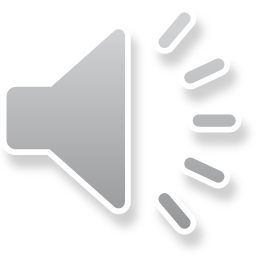 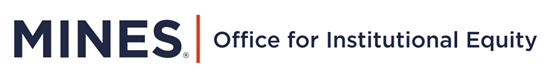 [Speaker Notes: The second category of supportive measures we will discuss are academic supportive measures. These can include:
Outreach to Professors, Testing arrangements for the Testing Center, Additional Time on Assignments, and Coordinating Tutoring assistance.  Supportive measures can look different for everyone. They can be individualized in a manner that fits the needs of the requestor.]
Wellness Supportive Measures
Referral to Mines or Off-Campus Counselor
Referral to Mines Health Center 
Referral to St. Anthony for Medical Forensic Exam and other medical care
All parties can receive support measures
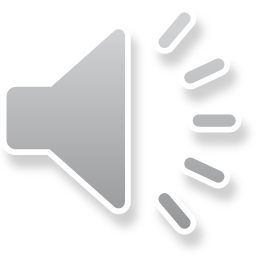 [Speaker Notes: The last category of supportive measures that are often used are Wellness Supportive Measures. They may include: Referrals to Mines Counselors, Referrals to the Mines Health Center, or to St. Anthony’s for Medical Forensic Exams and other medical care.  Social emotional support can also be accessed through SOS. Again, these support measure are available to all parties.]
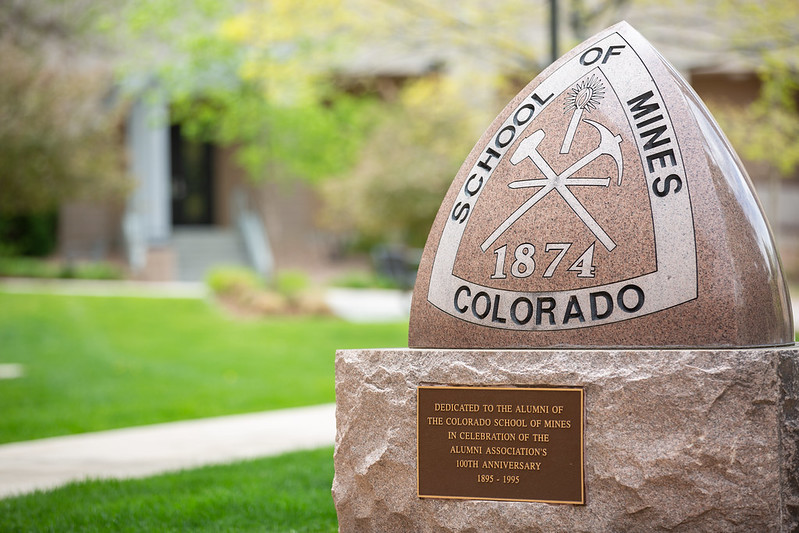 Supportive Measures are available regardless of the impacted party’s decision to move through a resolution process at Mines.
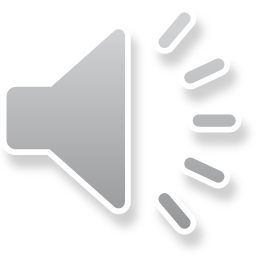 [Speaker Notes: Supportive measures are available regardless of a parties decision to participate in the formal or informal processes.  They are meant to allow students to continue to attend Mines and access to their education free from harassment.  They also allow employees to continue working at Mines in a manner that is safe and supportive.  Supportive measures can be provided to both the complainant and respondent.  They are not meant to be punitive in nature for either party.]
Online, Anonymous, & Confidential Options
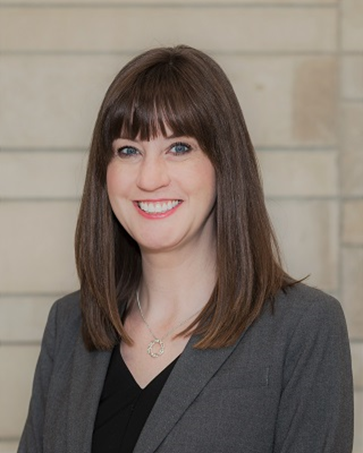 Shape Office: Sareen Lambright Dale 303.273.3781
Mines Counseling Center: 303.273.3377
Mines Student Health Center: 303.273.3381
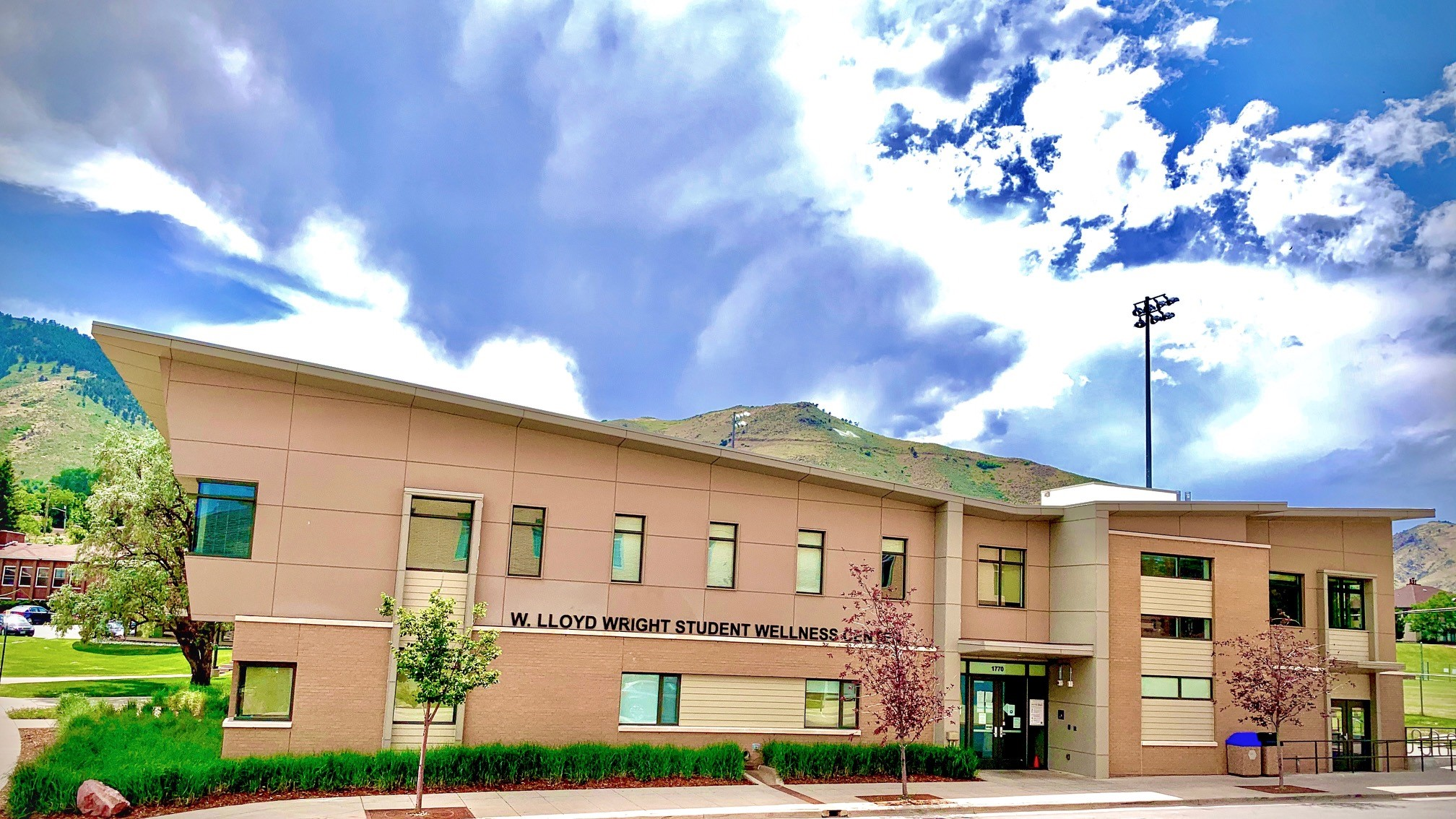 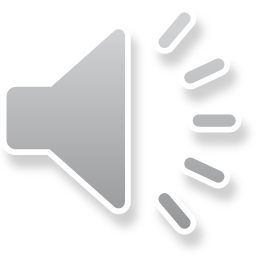 SHAPE Office: Sareen Lambright Dale
Wellness Center Located at 1770 Elm Street Golden CO
[Speaker Notes: While you are a mandated reporter, there are some confidential resources on campus.   These departments include: Staff in the SHAPE office, the mines counseling center, and the mines student health center.  All other employees on campus are mandated reporters so keep that in mind when talking with a student.  You can let them know that you are a mandated reporter, but confidential resources do exist if they wish to keep their disclosure confidential.]
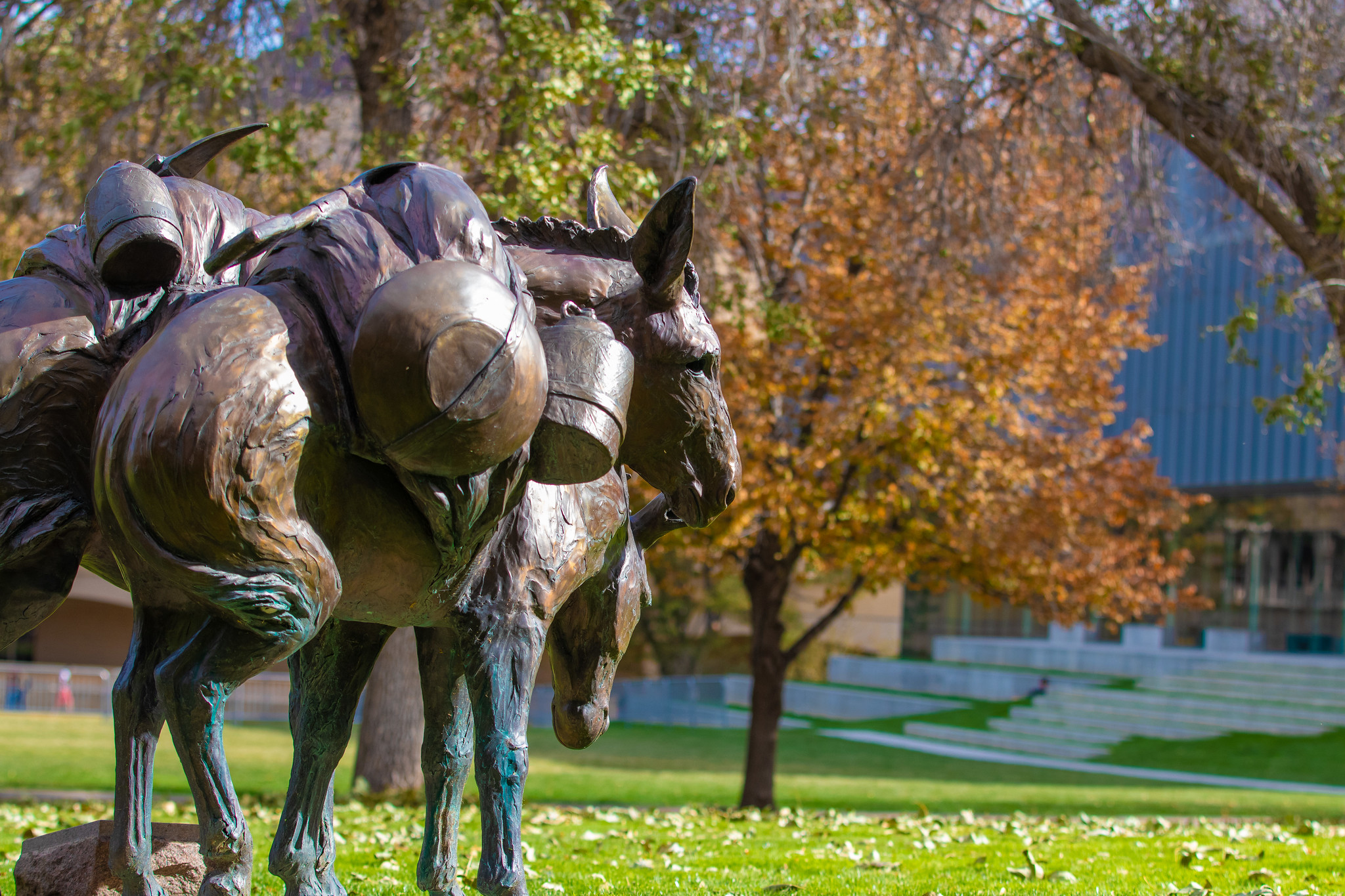 Other Outside Resources
St. Anthony Hospitals 
Closest to Mines is in Lakewood
Medical Forensic Exams for wellness, evidence collection, STI prophylaxis, for all types of violence crimes
Paid for by the state 
Golden, Lakewood PD, Jefferson County Sheriffs
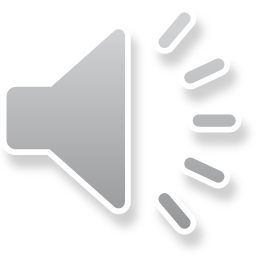 [Speaker Notes: We also have access to outside resources.  One includes St. Anthony Hospital.  They are the Closest to Mines in Lakewood off of 6th and Union. They provide sexual assault nurse examinations, wellness checks and evidence collection procedures.  The exams are paid for by the state which is a nice benefit.  
In addition to the Mines Police Department, other neighboring departments include, Golden, Lakewood PD, Jefferson County Sheriffs.  They can provide different advocacy resources as well.]
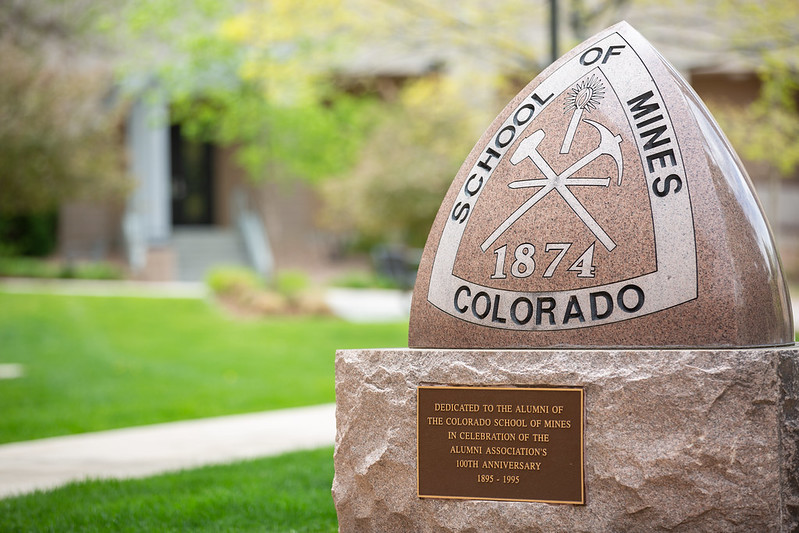 Vicarious Trauma
The emotional residue of exposure that “helpers” have from working with people as they are hearing their trauma stories and become witnesses to the pain, fear, and terror that trauma survivors have endured.
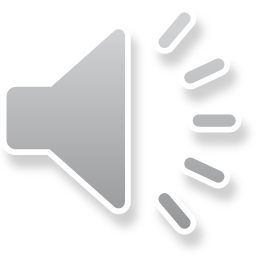 [Speaker Notes: Vicarious trauma is something that anyone serving as mandatory reporter may experience. It is described as the emotional residue that affects people who are exposed to trauma as helpers. This can manifest in a variety of ways.  Just know and plan to take care of yourself after you help someone with a difficult situation. Sometimes this appears as fatigue, burn out, stress, irritability, changes in sleep or appetite, and hypervigilance.  Don’t forget to seek resources for yourself when in need.]
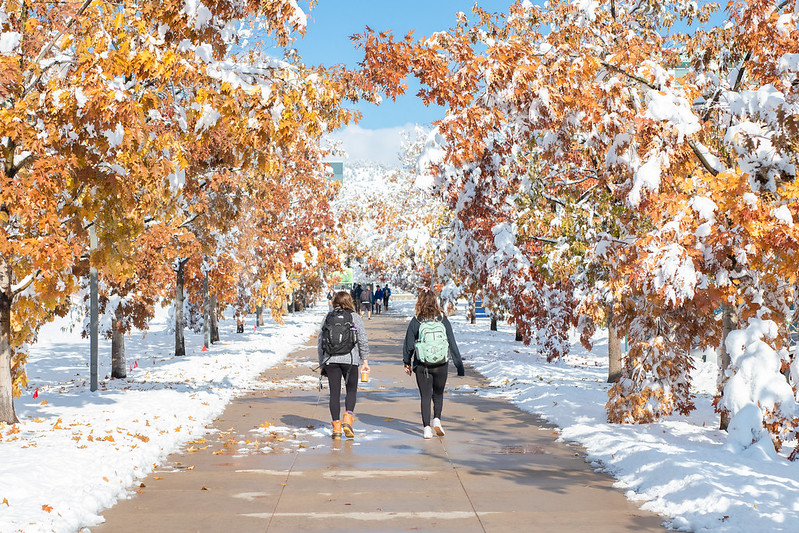 -Mandatory Reporting- 
Assessment Instructions
Congratulations on completing Mandatory Reporter Training!     

If you would like more information or additional resources, please visit the Office for Institutional Equity webpage at: https://www.mines.edu/oie/

Assessment Instructions: Answer the following 5 questions using the information you just leaned.  All questions are multiple choice. You must have an 80% to pass the assessment.
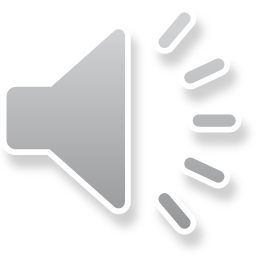 Note: If you are not taking this course through Vector, the assessment will be self guided and not graded.  The answer to each question will be bolded to ensure you understand the correct answer.
[Speaker Notes: Congratulations on finishing Mines mandatory reporting training. Iif you would like more information or additional resources, please visit the Office for Institutional Equity webpage at the link provided.  You may now review the applicable Mines policy and proceed to the assessment. Answer the following 5 questions using the information you just leaned.  All questions are multiple choice. You must have an 80% to pass the assessment.]
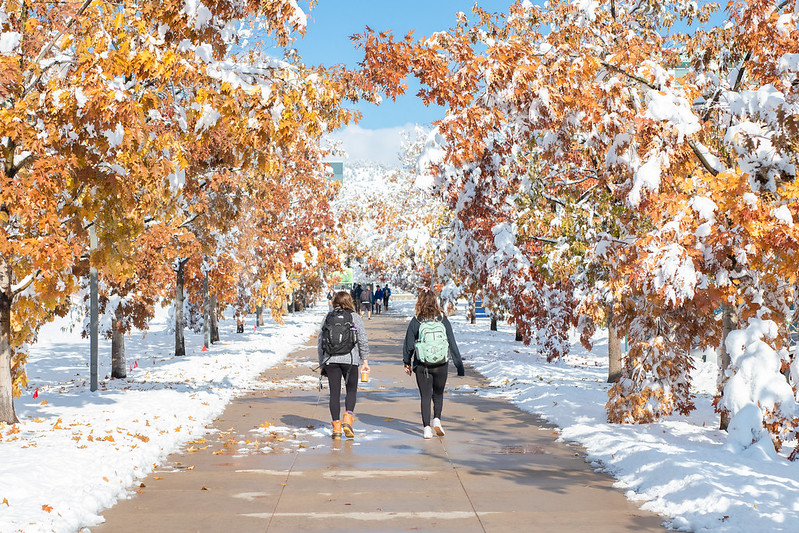 Mandatory Reporter Assessment
Question #1

A student reports to you detail an incident of sexual assault that occurred in the residence halls over the weekend.  They  ask you to not report the issue to OIE or Mines Police.  Can you honor their request? 

Yes
No
Depends on the age of the student.  If they are over 18 years of age, no need to report. 
Residence halls are considered private residences so no need to report.
[Speaker Notes: “B” is the correct answer.  You must report the incident to OIE and or Mines police.  It will be up to the complainant on how they want to proceed.]
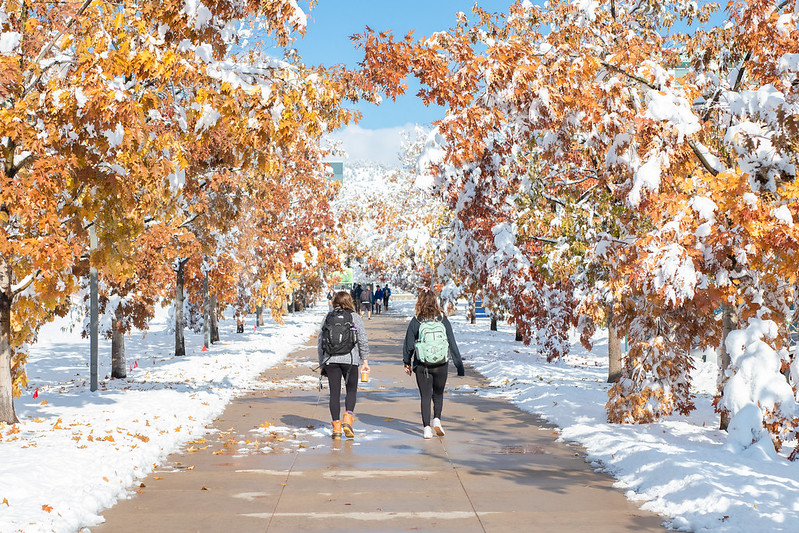 Mandatory Reporter Assessment
Question #2

Which is not an example of sexual harassment.

Unwelcome sexual advancements
Non-consensual touching
Rape
A single hurtful text
[Speaker Notes: “A, B, and C” are considered incidents of Sexual harassment.  You must report these incidents as part of you mandatory reporting responsibilities.  It will be up to the complainant on how they want to proceed.  
D is correct.  A single hurtful text does not fall with in the jurisdiction of sexual harassment.]
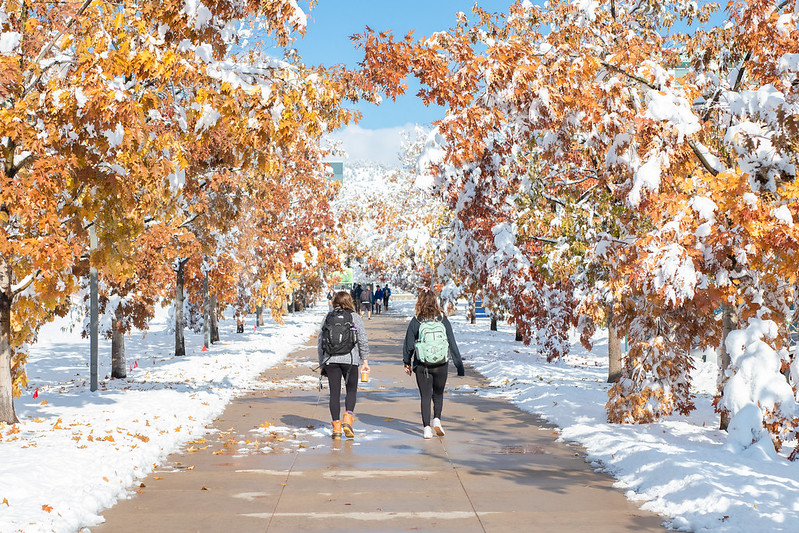 Mandatory Reporter Assessment
Question #3

What does it mean to be a mandated reporter?

Being a mandated reporter means you must report all cases of sexual misconduct, discrimination, and retaliation
Gives a person the authority to conduct investigations
Allows you to make assumptions and only report what you think is a valid complaint
Take sides and gossip with others about the situation
[Speaker Notes: A: Correct.]
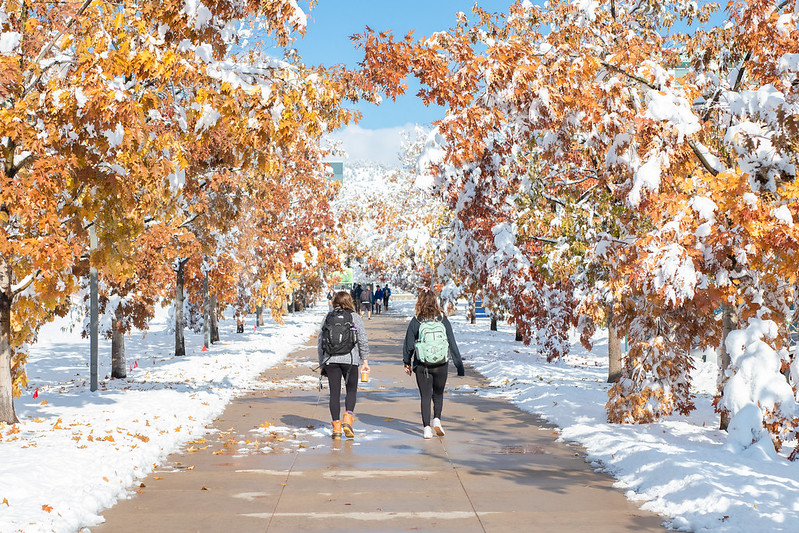 Mandatory Reporter Assessment
Question #4

True or False?  

A student reports that their professor is discriminating against them because they are a person of color, and its obvious they are being treated different.  This is a mandatory report to OIE.  

True
False
[Speaker Notes: A: Correct.  Reports of discrimination must be reported so it can be properly addressed.]
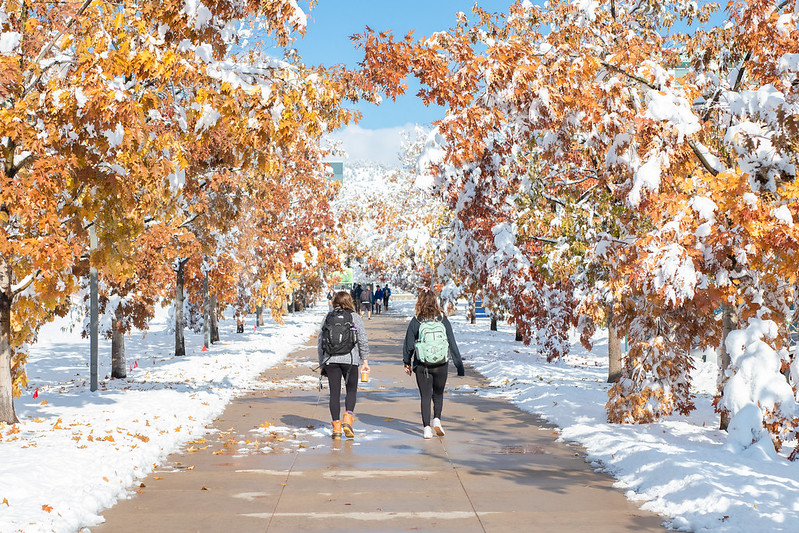 Mandatory Reporter Assessment
Question #5

What type of support measure can not be offered by the Office of Institutional Equity?

Academic Support Measures
Wellness Supportive Measures
Safety Measures
Legal Advice
[Speaker Notes: D: Correct.  OIE can direct them to legal service but do not provide legal advice.  We are not an advocacy office and are neutral to both parties.]
Thank you so much for your attention today.  Please don’t hesitate to reach out with any concerns or questions!  
The training verification is on the next slide!
General Inbox: OIE@mines.edu
Tammy Curry (tcurry@mines.edu)
Program Assistant 

Carole Goddard  (cgoddard@mines.edu)  
Director, Equity & Title IX and Title IX Coordinator

Kristin Moulton (Kristin.moulton@mines.edu) Assistant Director, Office for Institutional Equity
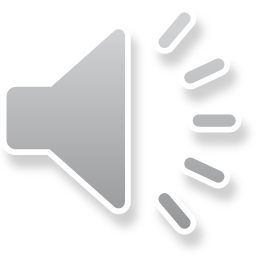 [Speaker Notes: Thank you for your time. You can follow up with us at our general inbox: oie@mines.edu, or directly via our Mines email addresses.]
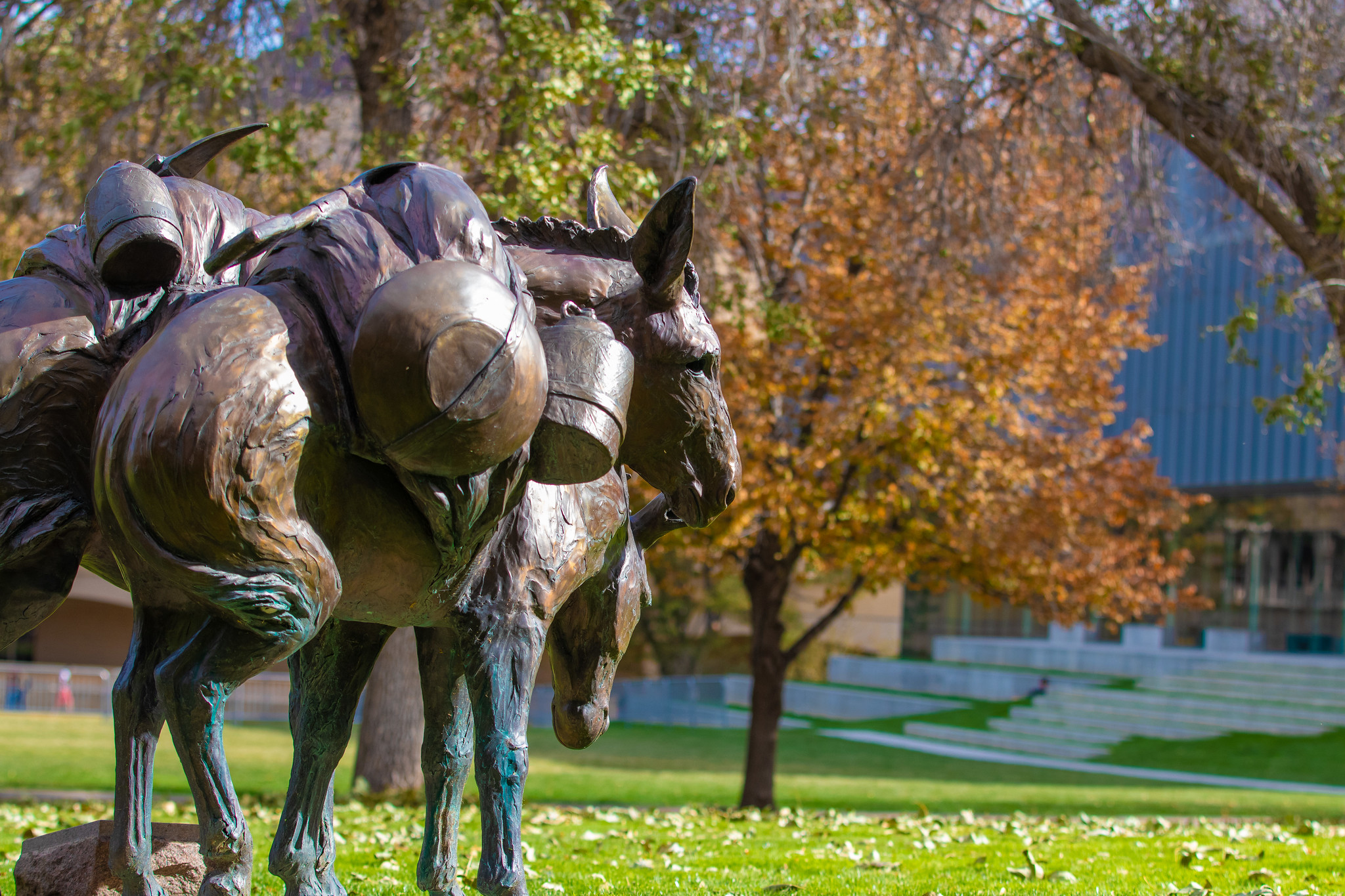 TRAINING VERIFICATION FORM
Thanks for attending Office for Institutional Equity training.  Please fill out the form below to verify your successful completion of OIE training.

https://www.mines.edu/institutional-equity-title-ix/training_attendance
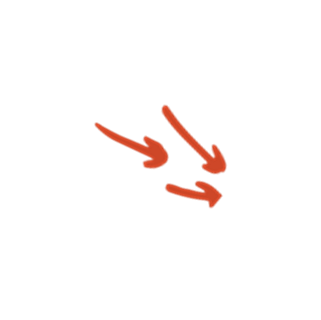 Make sure you get credit!
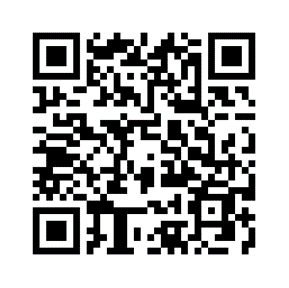 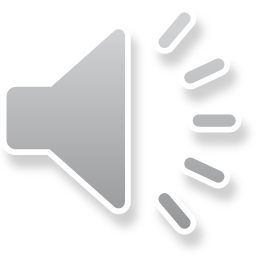 [Speaker Notes: We do have a training verification form to show that you completed this training.  Please go to the training log to attest that you completed this training. You can use the website link or the QR Code.]